Beef Cattle - Minerals
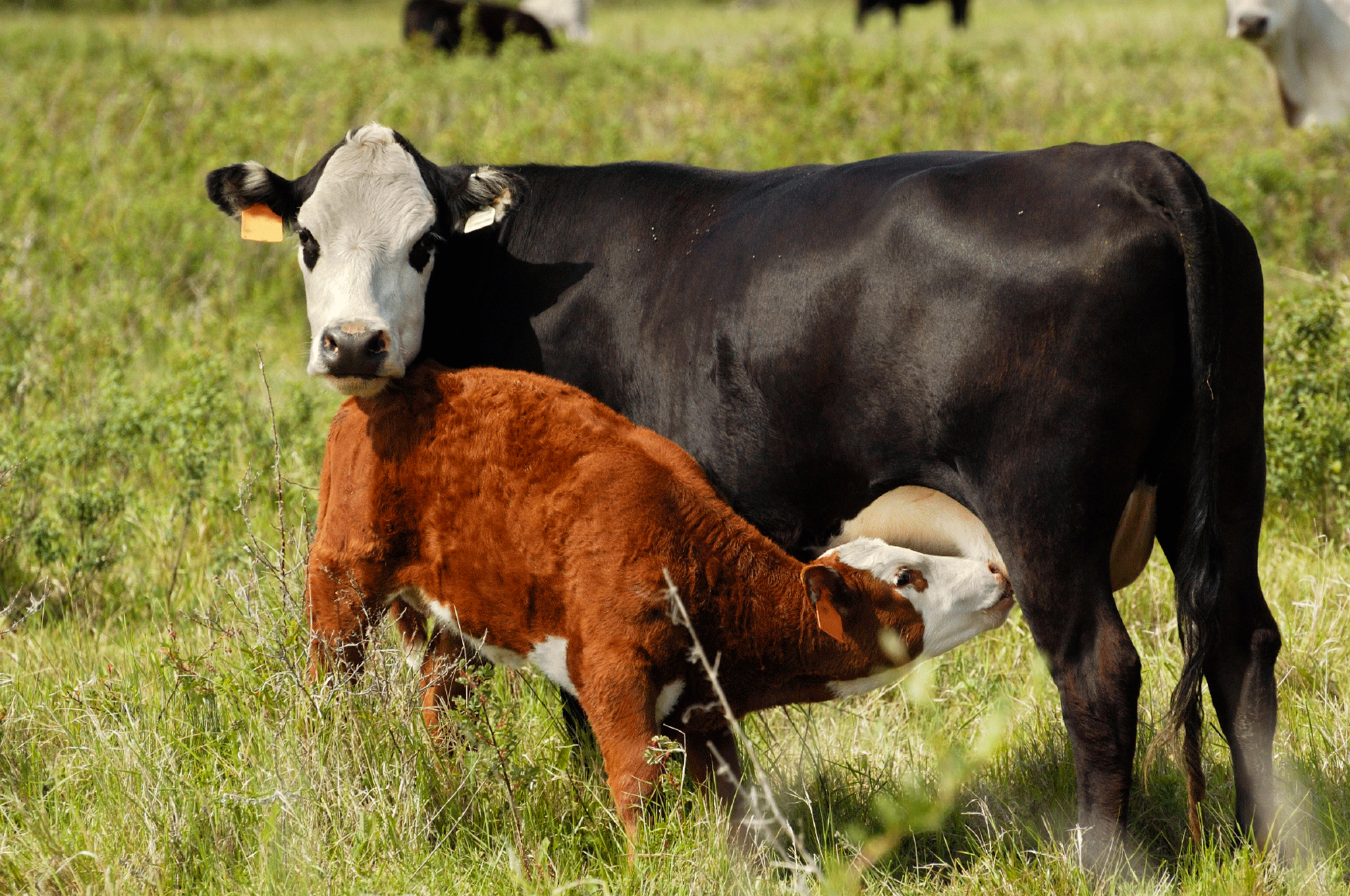 Cow depreciation: It's real and must be accounted for | Beef Magazine
Michelle South 
Assistant Area Extension Agent – Agriculture, Livestock
HERD GOALS
Healthy herd 
Good body condition on cows
5 to 6  
Produce one calf per cow every year
highest possible live calf crop 
70% or Above 
 No dystocia 
 High weaning weights 
ALL ARE AFFECTED BY NUTRITION
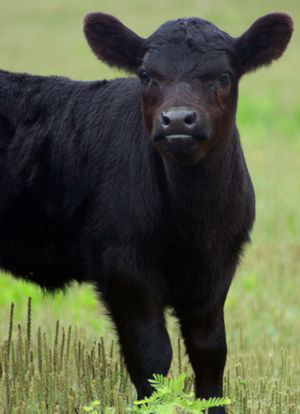 Black Angus Calf | Cow calf, Cattle, Cute cows
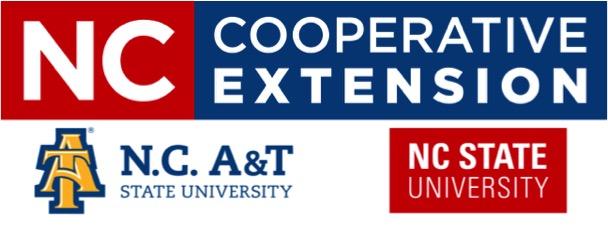 M. South, 2019
Beef Cattle - Minerals- Nutrition -
Cow nutrition needs to stay high so that calf has plenty of nutritious milk, while maintaining the cow’s requirements. 

Adequate Forages
Grass
Hay
Silage 

Adequate
 Minerals
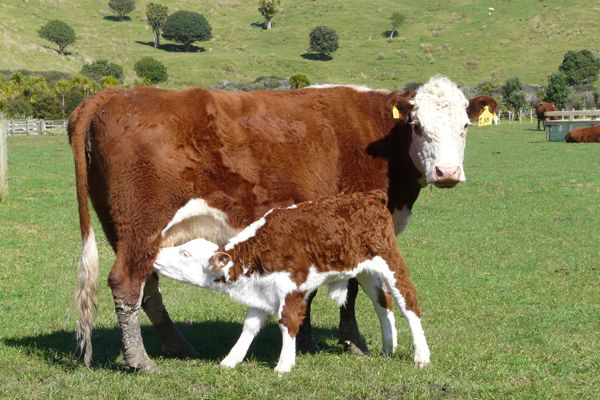 Hereford | Hereford cattle, Hereford cows, Cow pictures
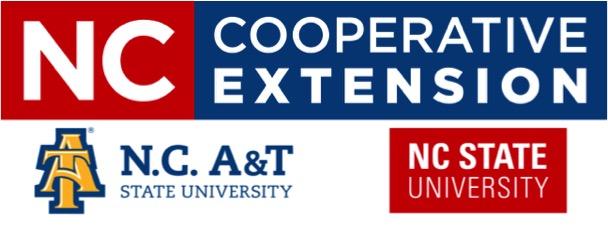 M. South, 2019
Beef Cattle - Minerals- Nutrients -
Main Nutrients 
Water 
Vitamins 
Minerals 
Protein 
Energy (Carbohydrates)
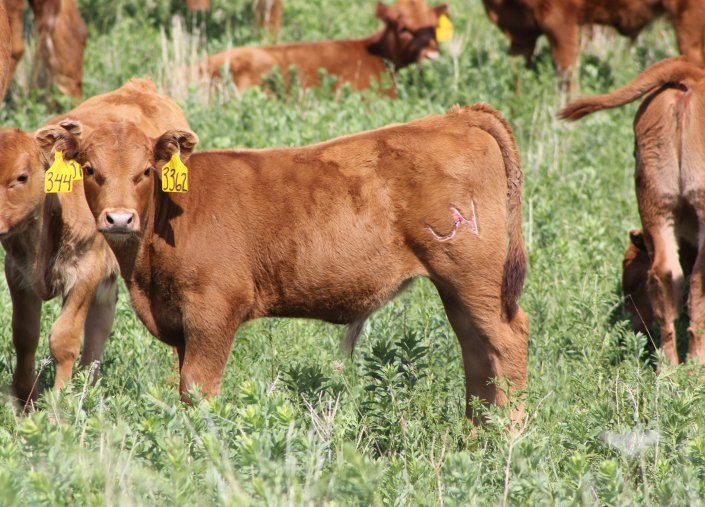 Calf Prices By Month - Beef2Live | Eat Beef * Live Better
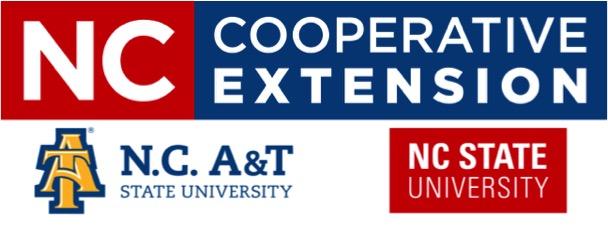 M. South, 2019
WATER
Clean 
De-Iced if possible 
Demand increases with temperature or environment 
Feed  and mineral intake decreases with decrease in water intake
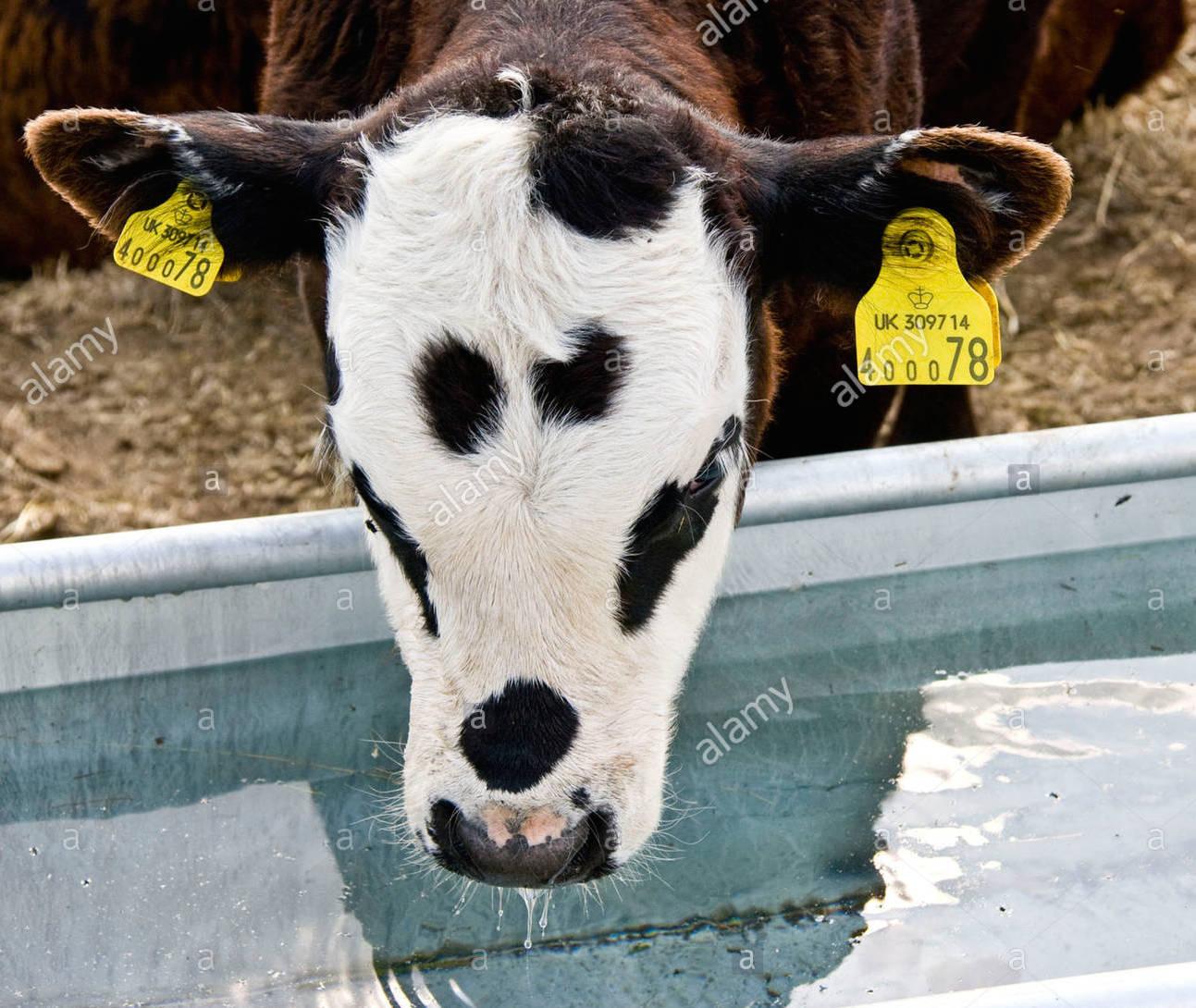 Young calf with identification tags in ears drinking from a water ...
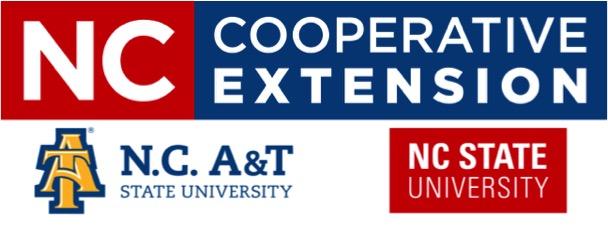 M. South, 2019
VITAMINS
Essential Vitamins 
VITAMIN A 
VITAMIN D
VITAMIN E 

Non-Essential Vitamins 
VITAMIN K 
B- VITAMINS
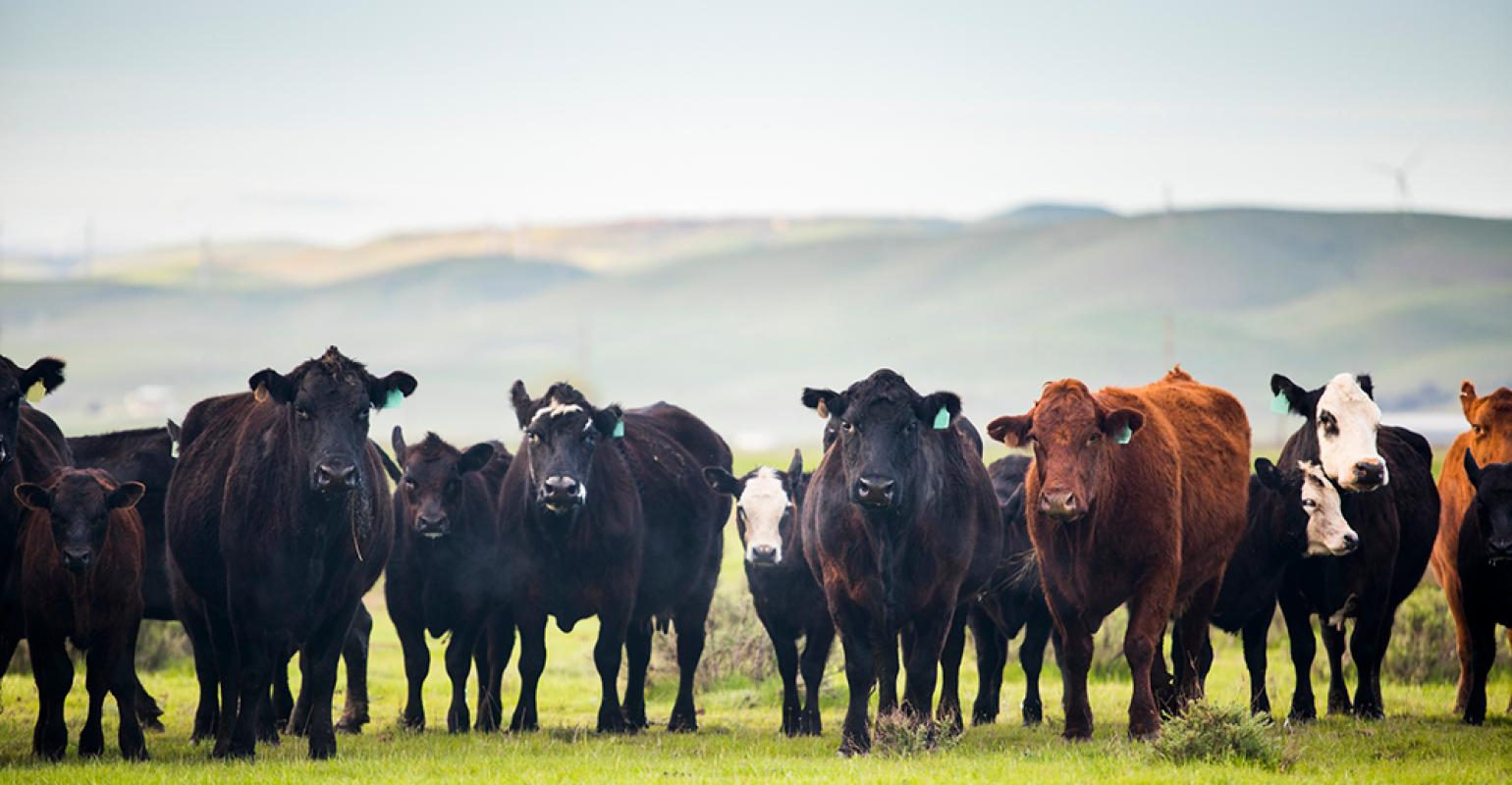 California cattle producers beef up state's cattle business | Beef ...
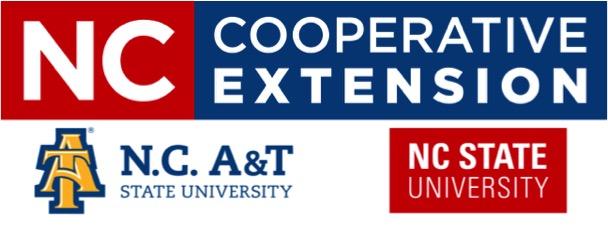 M. South, 2019
VITAMIN A
METABOLIC FUNCTION
Maintenance of epithelial tissue 
Skin			
Respiratory system lining 
Digestive system lining 
Reproductive system lining 
Eyesight 
Adapting from light to dark
Kidney Function
Development of bones, teeth, and nerve tissue 

 SOURCES
Mixed rations 
Green plants
Grass
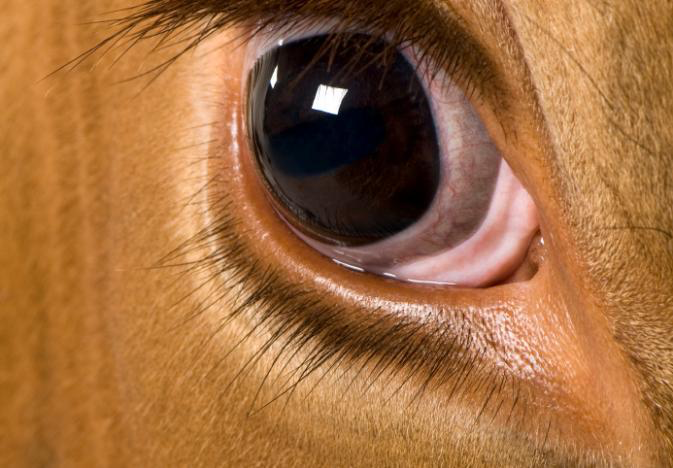 The eyes have it: Cows' dominance is shown through sight | Drovers
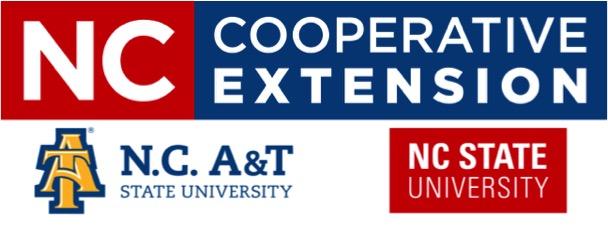 M. South, 2019
VITAMIN D
Metabolic Function 
Increases absorption in digestive tract
Increases metabolic use of calcium and Phosphorous
Formation of bones and teeth
Prevents rickets
Weakening of bones in young animals  
Sources 
Formed by sunlight exposure 
Component in UV Rays is converted to Vitamin D 
Sun Cured Plants 
Hay 
Requirement 
Increased in growing animals
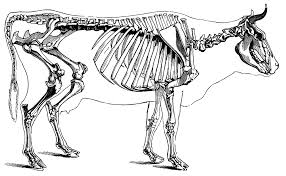 cow-skeleton-illustration-id184972282 (1024×634) | 동물 해부학 ...
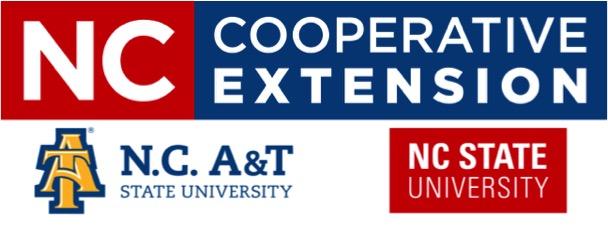 M. South, 2019
VITAMIN E
Metabolic Functions 
Not clear 
Takes part in chemical antioxidant that reduces the destruction of other vitamins 
Prevention and treatment of White Muscle Disease 
Nutritional muscle dystrophy 
Muscle degeneration
Sources 
Most forages 
Whole grains 
Located in the oil of the seed
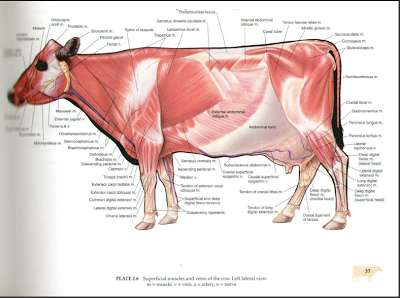 Poultry & Farm Animals Anatomy
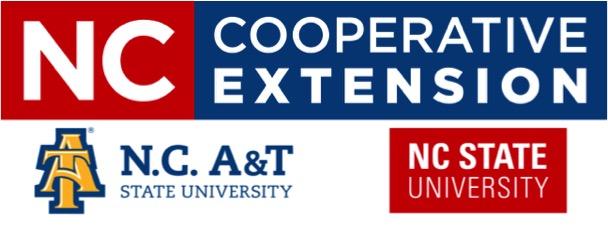 M. South, 2019
VITAMIN K
Metabolic Functions 
Proper liver function
Production of prothrombin
Blood clotting 
Source
Healthy rumen bacteria 
Deficiency 
Moldy sweet clover hay or silage 
Component in mold prevents production of Prothrombin 
Requirement 
May need to be supplemented until young calves establish good rumen flora
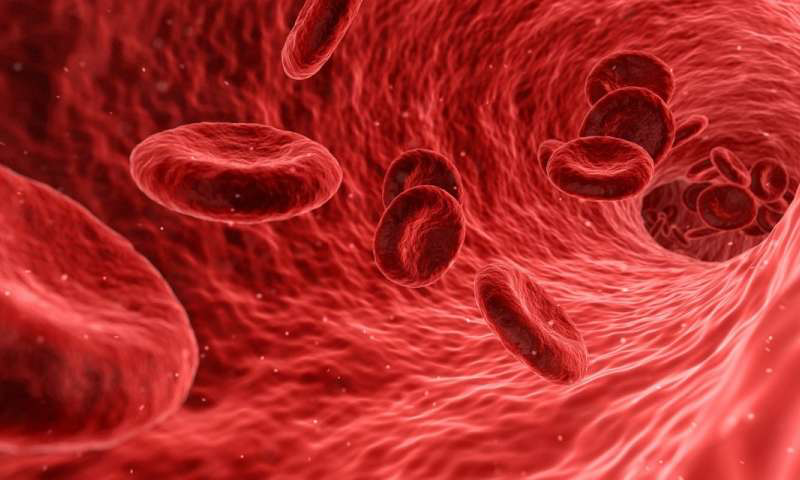 Blood-testing startup Theranos said to be closing (Update)
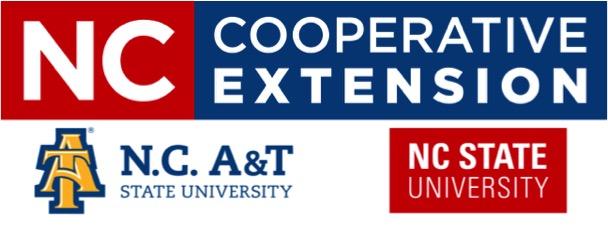 M. South, 2019
B- VITAMINS
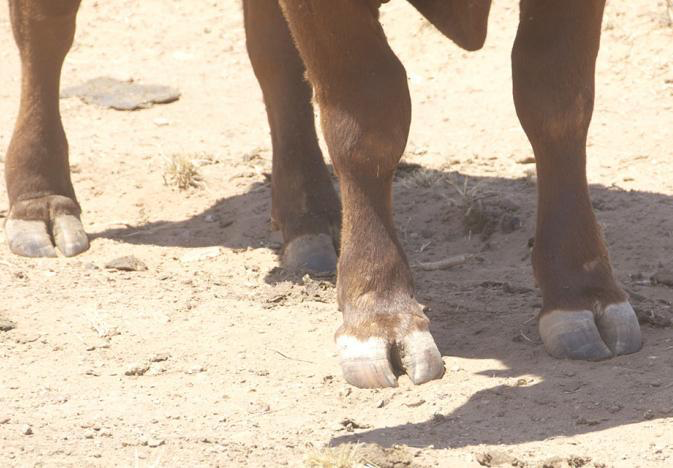 Metabolic function
Body fat mobilization 
Breakdown and use
Hoof and hair production
Enzyme production
Brain function 
ETC.
Source 
Cow’s milk 
Healthy rumen bacteria 
Deficiency 
Not enough forage in diet
Evaluation of Feet and Legs Important for Cattle Longevity | Drovers
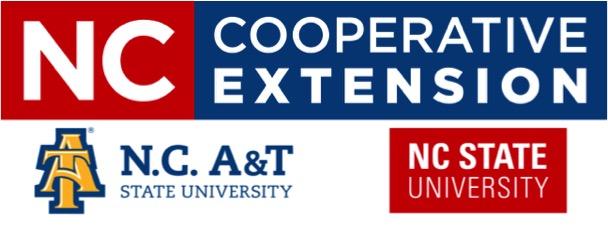 M. South, 2019
MINERALS
MACROMINERALS 
Required in higher quantities 
Calcium 
Phosphorous
Sodium
Chlorine
Potassium 
Sulfur
Magnesium
MICROMINERALS 
Required in lower quantities 
Cobalt 
Copper 
Iodine 
Iron 
Manganese
Selenium
Zinc
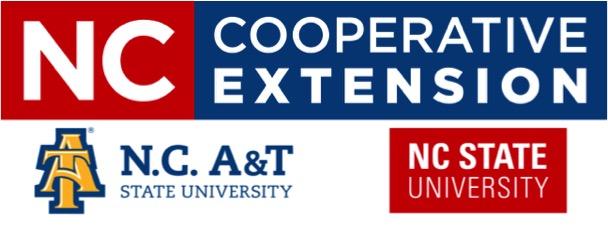 M. South, 2019
MACROMINERALS
PHOSPHOROUS
Metabolic Function 
Bone growth
Skeletal function 
Energy metabolism
Formation of enzymes 
Formation of genetic material

Source
Soybean meal
Mixed rations 
Concentrates 


Requirements 
Increased in young animals
Low in most forages, so grass fed only animals will need supplementation
CALCIUM
Metabolic Function 
Bone development 
Muscle contraction 
Milk production
Nerve conduction
Blood clotting 

Source 
Grasses 
Legumes

Requirements 
Increased in young animals 
Animals fed just grain or corn silage need supplementation 
Corn is low in calcium
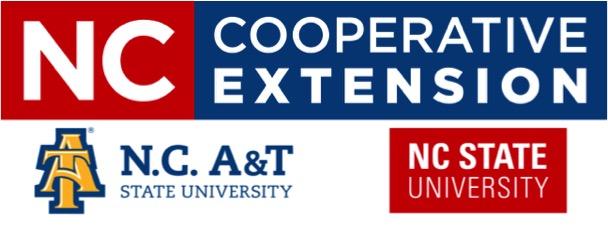 M. South, 2019
MACROMINERALS
SODIUM and CHOLRINE (SALT)

Metabolic Function 
Proper function of neural and muscular system
Regulate body’s pH and water balance
Transmission of nerve impulses 

Source
Loose Free Choice Minerals 

Requirements 
Calves fed silage will consume more Salt
POTASSIUM 

Metabolic Function 
Acid-base balancing 
Osmotic pressure 
Water retention 

Source 
Lush grasses 
Good quality hay
Loose free choice minerals

Requirements
May need supplementation in winter if hay was rained on or of fair quality
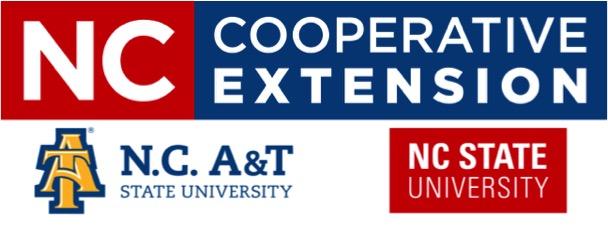 M. South, 2019
MACROMINERALS
SULFUR
Metabolic Functions
Protein synthesis
Hair growth 
Milk production 
Enzyme activity 
Hormone activity 
Hemoglobin 
Connective tissue formation

Source
Distiller’s grains
Corn gluten
Mixed rations
Loose free choice minerals
Occasionally water

Requirements 
Grass fed only cattle will need supplementation
Can be fed in excess which will lead to copper deficiency
MAGNESIUM
Metabolic Functions 
Enzyme function 
Carbohydrate metabolism 
Nervous system function

Source 
Loose free choice minerals

Requirements
Need to be supplemented 
Especially in spring when grasses are very lush
Grass Tetany can occur
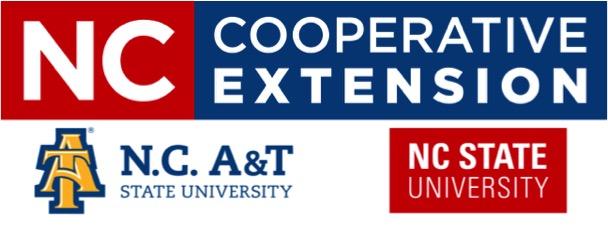 M. South, 2019
MICROMINERALS
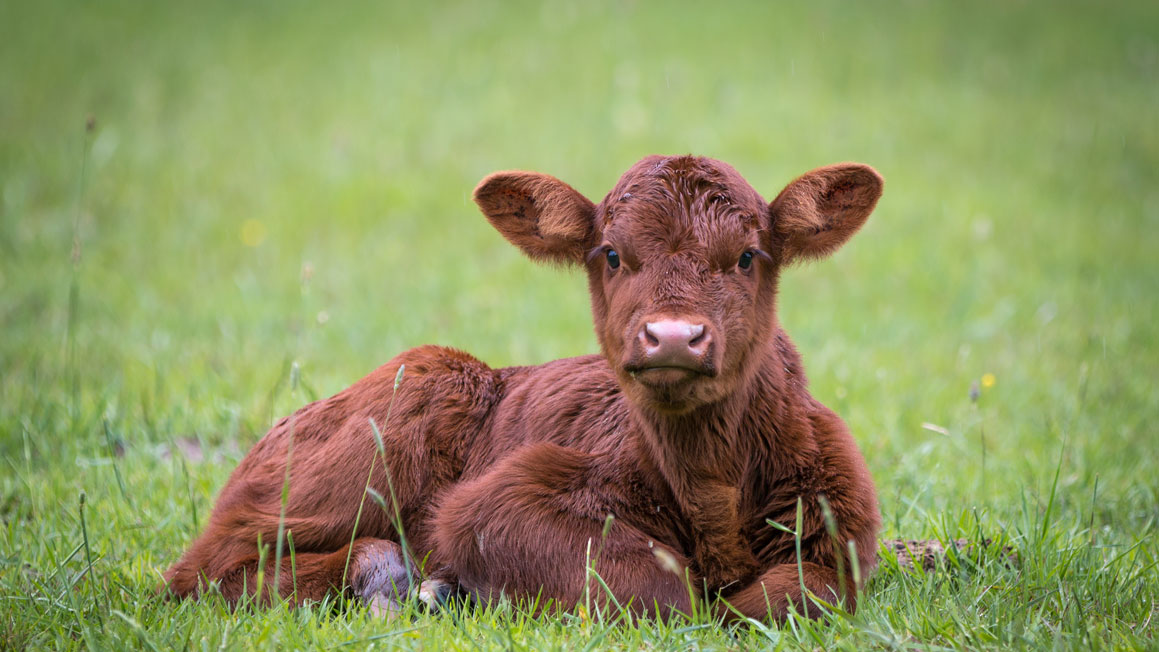 COBALT
Metabolic Functions 
Component of Vitamin B-12
Nervous system function
Formation of red blood cells
Source 
Rumen bacteria 
Loose free choice minerals
Requirements
Typically supplemented to ensure that deficiency does not occur
A Watched Cow Never Calves - Growing Georgia
COPPER
Metabolic Functions 
Enzyme systems needed for normal growth and maintenance 
Source
Loose free choice Minerals 
Requirements 
Increased in growing animals
Most common mineral deficiency in cattle
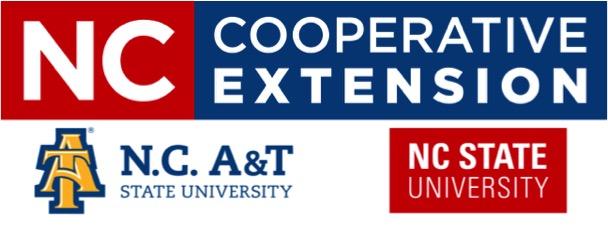 M. South, 2019
MICROMINERALS
MANGANESE

Metabolic Function
Normal reproduction
Fetal development 
Udder development 

Source 
Forages 
Loose free choice minerals 

Requirements 	
Deficiency is rare in grazing cattle
May need to supplement cattle in winter or if one corn grain diet
IRON
Metabolic Function 
Formation of hemoglobin
Source 
Forages
Loose free choice minerals
Requirements 
Not typically needed in animals that are grazing 
May need to be supplemented during winter, if hay is not of good quality
IODINE
Metabolic Function
Thyroid hormone function
Energy metabolism
Source 
Loose free choice Minerals
Requirements 
Deficiencies are rare in cow herds but can be seen in newborns
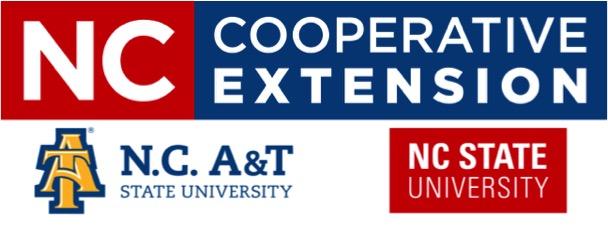 M. South, 2019
MICROMINERALS
ZINC
Metabolic Functions 
Enzyme function
Immunity 
Male reproduction
Skin and hoof growth
Source 
Some forages 
Loose free choice minerals
Requirements 
Increased for growing animals
SELENIUM
Metabolic Functions 
Muscle function
Proper reproductive performance 
Source 
Loose free choice minerals ONLY
Requirements
Selenium can cause a muscle wasting and scours if deficient
Can be very toxic if not given in the appropriate amount 
ONLY USE PRE-MIXES
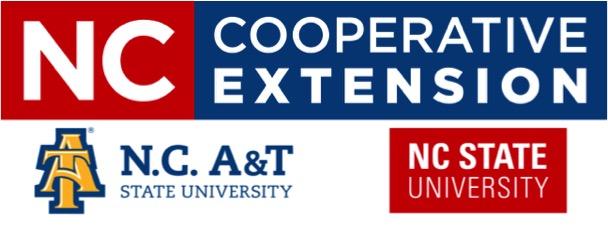 M. South, 2019
FORAGES
Good quality forages are ideal and needed for optimal growth 
Source of many nutrients 
Calves need unlimited access to dry forage 
Don’t want them to have to fight for forage 
Put enough hay out that will be eaten without waste, but will allow calves the chance to eat without too many cows crowding hay.
Without adequate forages rumen microbes can not properly function 
Leads to deficiencies and health problems
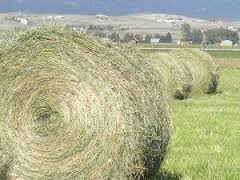 Hay - Wikipedia
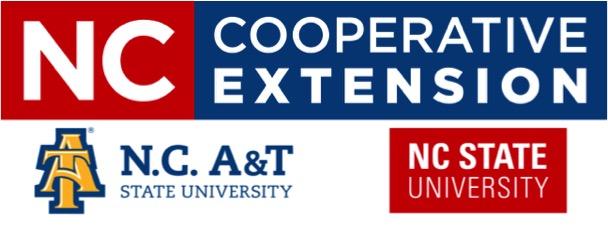 M. South, 2019
PROVIDING MINERALS
Beef cattle regulate own intake of vitamins and minerals
Need UNLIMITED FREE CHOICE ACCESS
Allows cattle to meet own requirements 
 Easy access feeders 
  Some can be expensive $$$
DIY FEEDER →  Cheaper → Money Saved
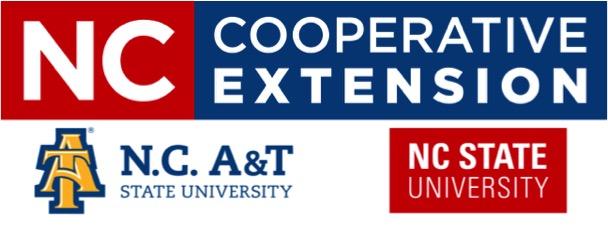 M. South, 2019
DYI FEEDER
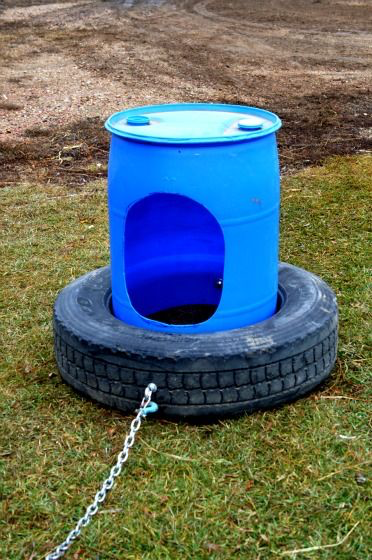 CHEAP
EASY TO MAKE
STURDY
Even with the largest of cattle
DIY Cattle Mineral Feeder | Cattle farming, Cattle barn, Farm animals
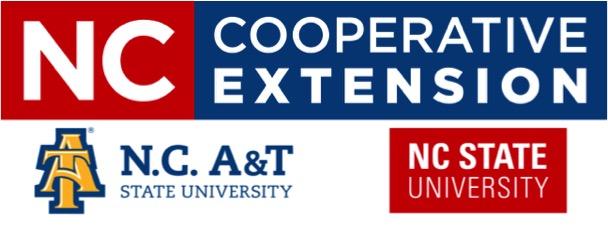 M. South, 2019
INSTRUCTIONS
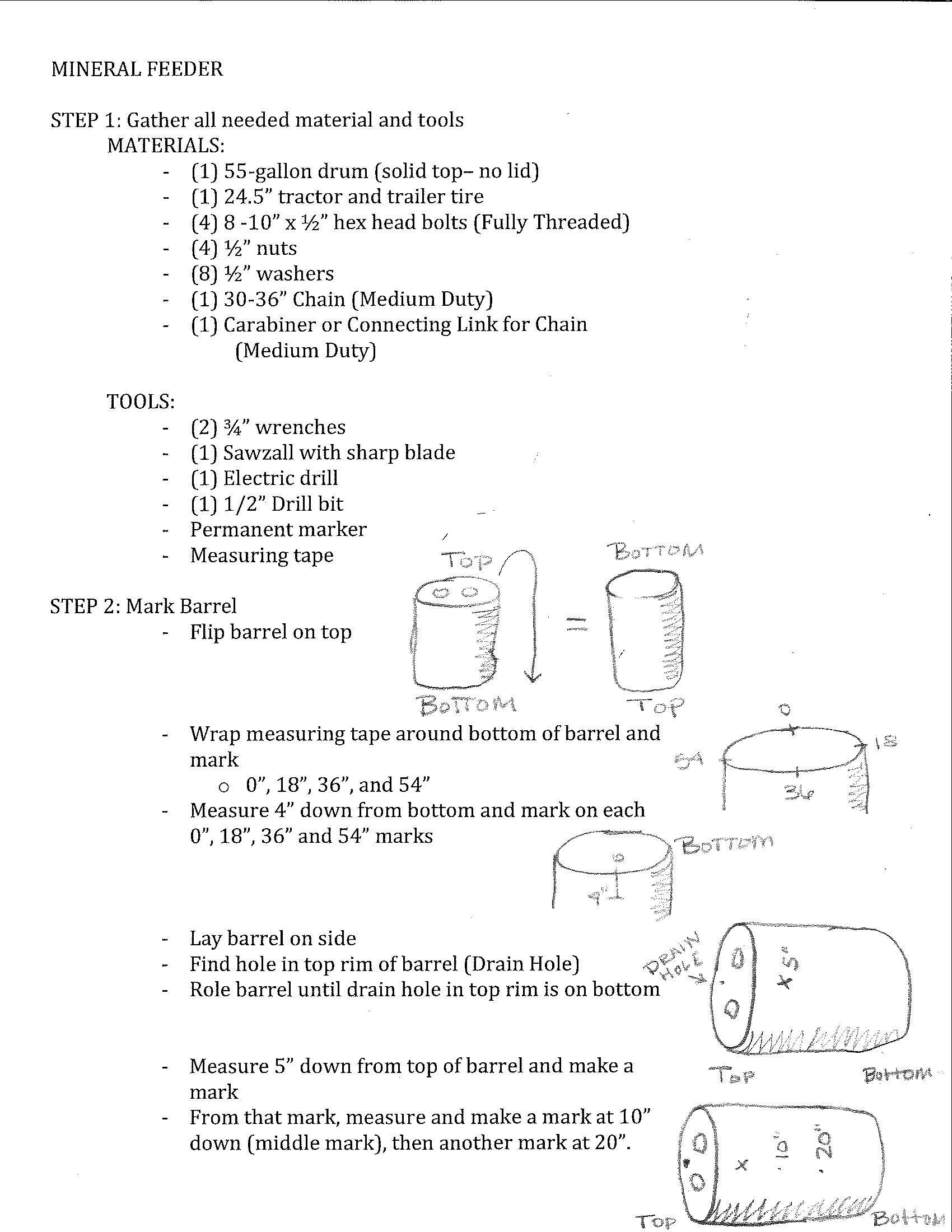 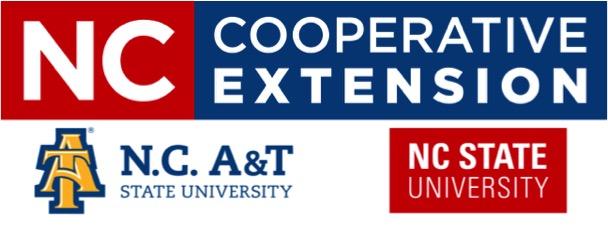 M. South, 2019
INSTRUCTIONS
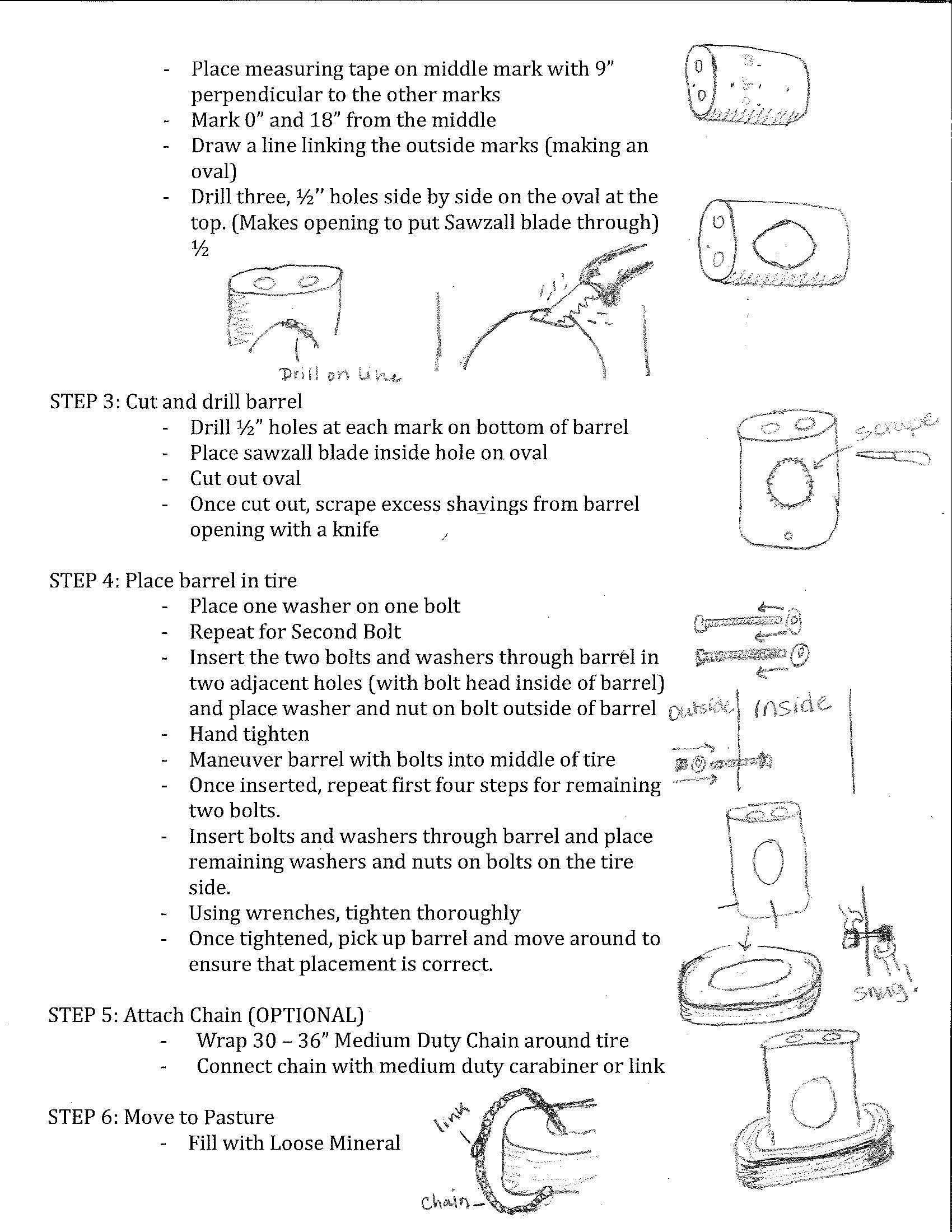 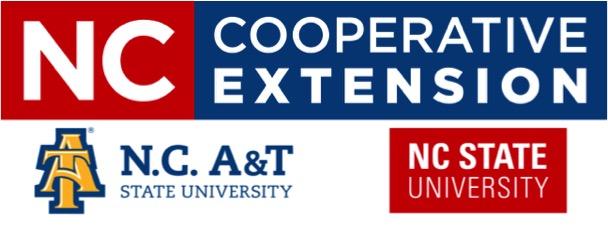 M. South, 2019
SOURCES CITED
Hilton, M.. (2014). Nutritional Requirements of Cattle. Merek Manual - Veterinary Manual. https://www.merckvetmanual.com/management-and-nutrition/nutrition-beef-cattle/nutritional-requirements-of-beef-cattle?network=g&matchtype=b&keyword=beef%20cattle%20feed%20requirements&creative=228129188387&device=c&devicemodel=&placement=&position=&campaignid=961493643&adgroupid=46575702406&loc_physical_ms=9010229&loc_interest_ms=&gclid=EAIaIQobChMIjI3y0ojt6AIVBZ-fCh2S9g09EAMYAyAAEgKzhfD_BwE

Poore, M.. (2008). Barrel and Tire Mineral Feeder Construction instructions. North Carolina Cooperative Extension Service. https://cefs.ncsu.edu/wp-content/uploads/amazing-grazing-barrel-mineral-feeder-design-may-2013.pdf?x47549

Rasby, R., Berger, A., Bauer, D., and Brink, D.. (2011). Minerals and Vitamins in Beef Cows. University of Nebraska Extension. EC288. http://extensionpublications.unl.edu/assets/pdf/ec288.pdf\

Ward, M. and Lardy, G.. (2005). Beef Cattle Mineral Nutrition. North Dakota University Extension Service. https://library.ndsu.edu/ir/bitstream/handle/10365/5354/as1287.pdf
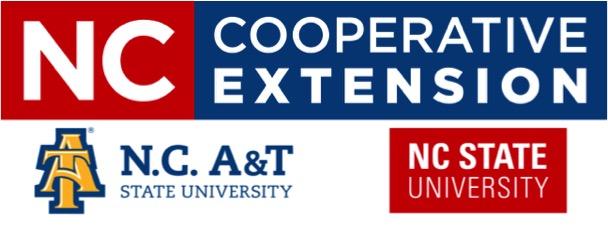 M. South, 2019
CONTACT
Michelle South
Extension Agent, Agriculture - Livestock
NC Cooperative Extension
Avery and Mitchell Counties
(828) 387-5748
mcsouth@ncsu.edu
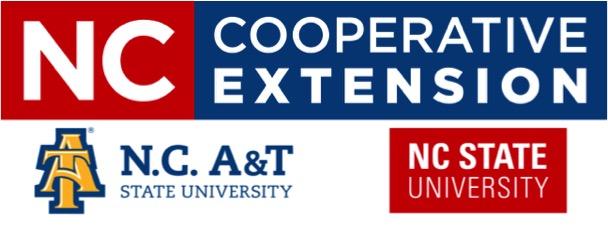 M. South, 2019